Workshop ‘De nieuwe wereldorde’
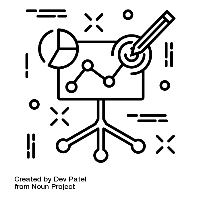 Begrippen
 Globalisatie
 Think global, act local
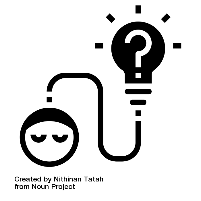 IBS Thema
Uitdagingen
Trends & ontwikkelingen
 Best Practice
 Visie
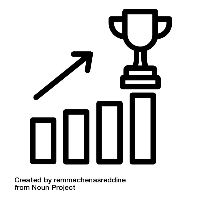 IBS Toetsing
 Kennistoets
 Visiedocument
 Reflectiegesprek
Globalisatie op verschillende manieren in kaart gebracht?
Wat is er hier in kaart gebracht?
Wat is er hier in kaart gebracht?
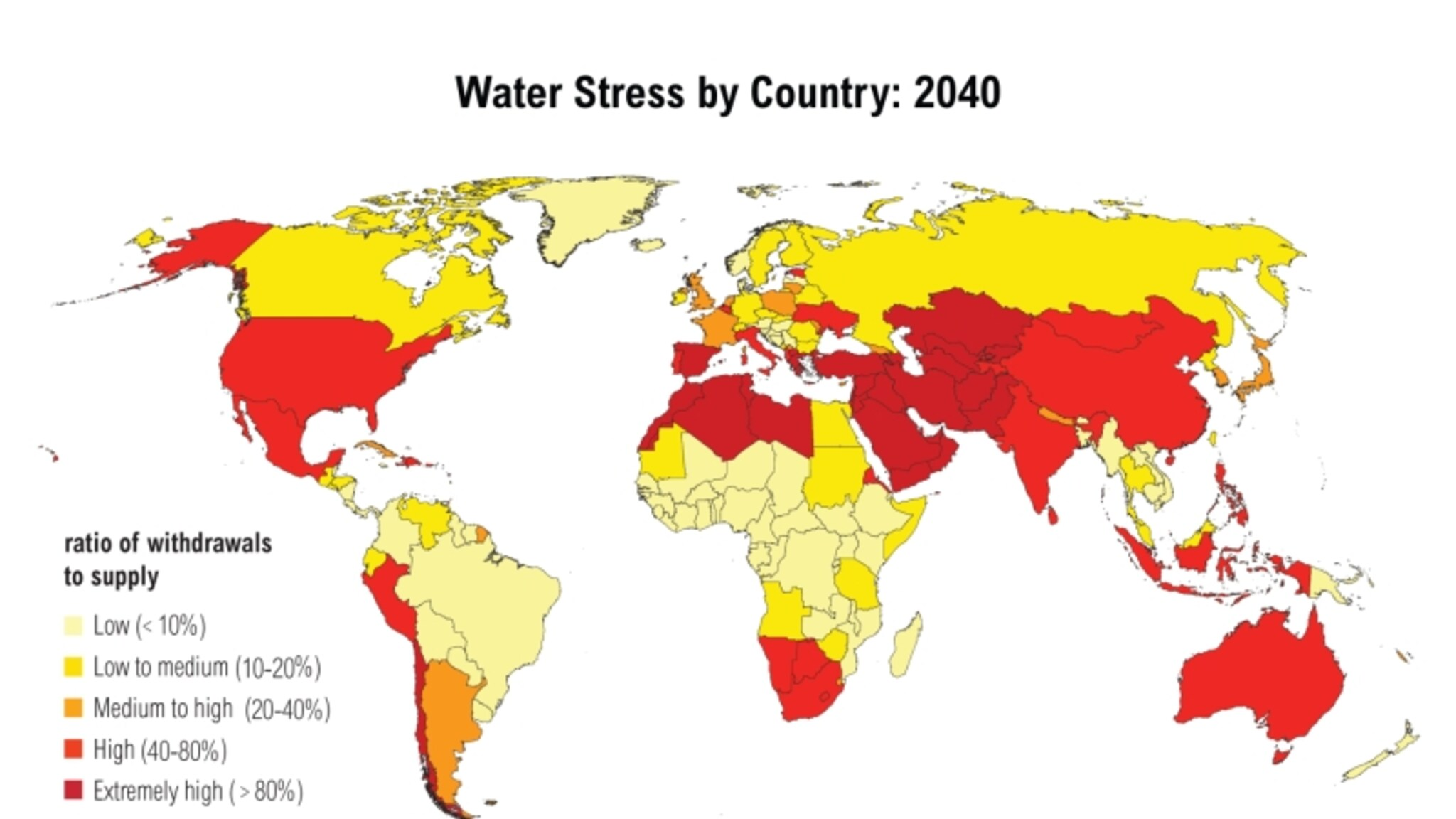 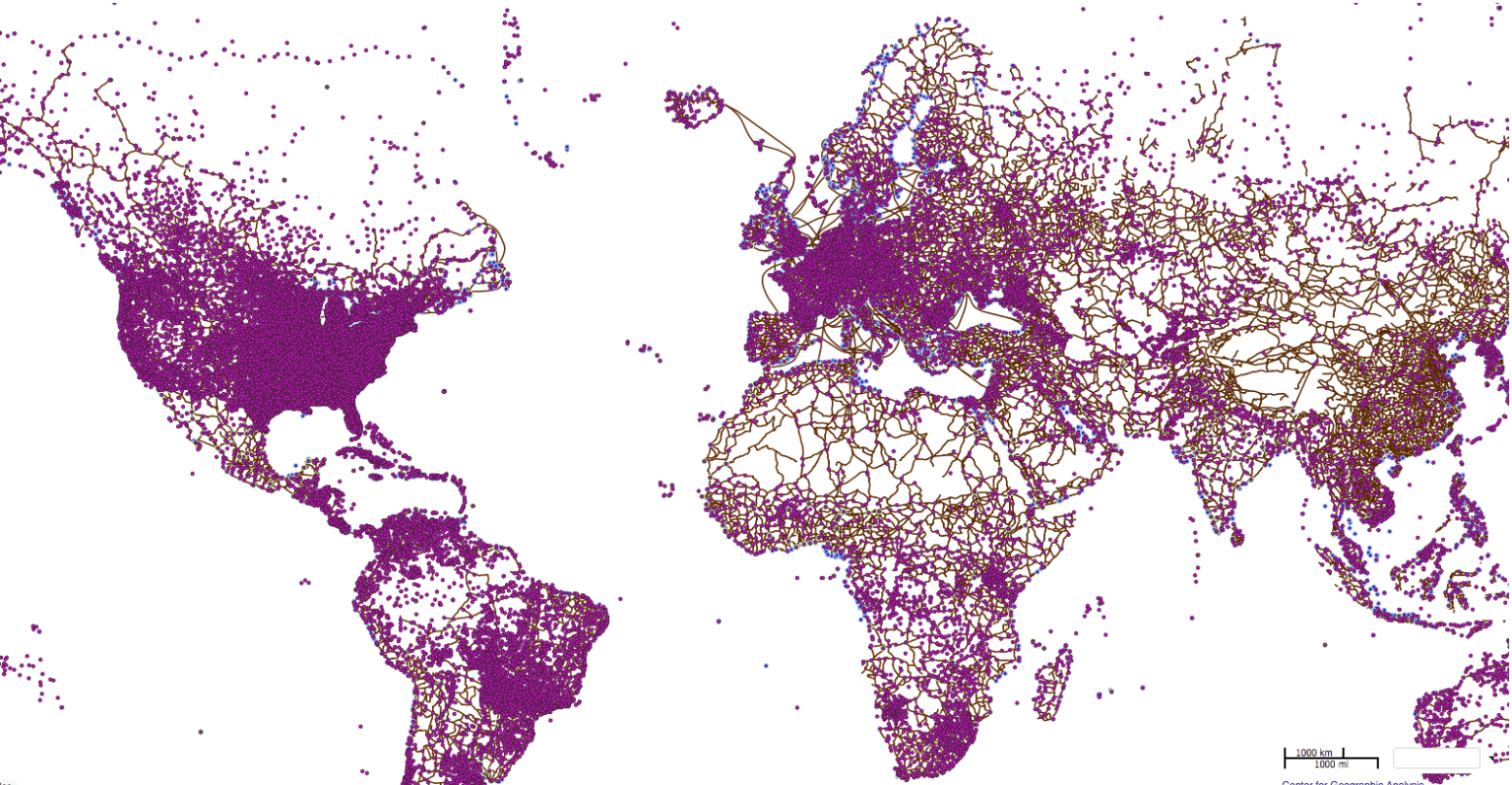 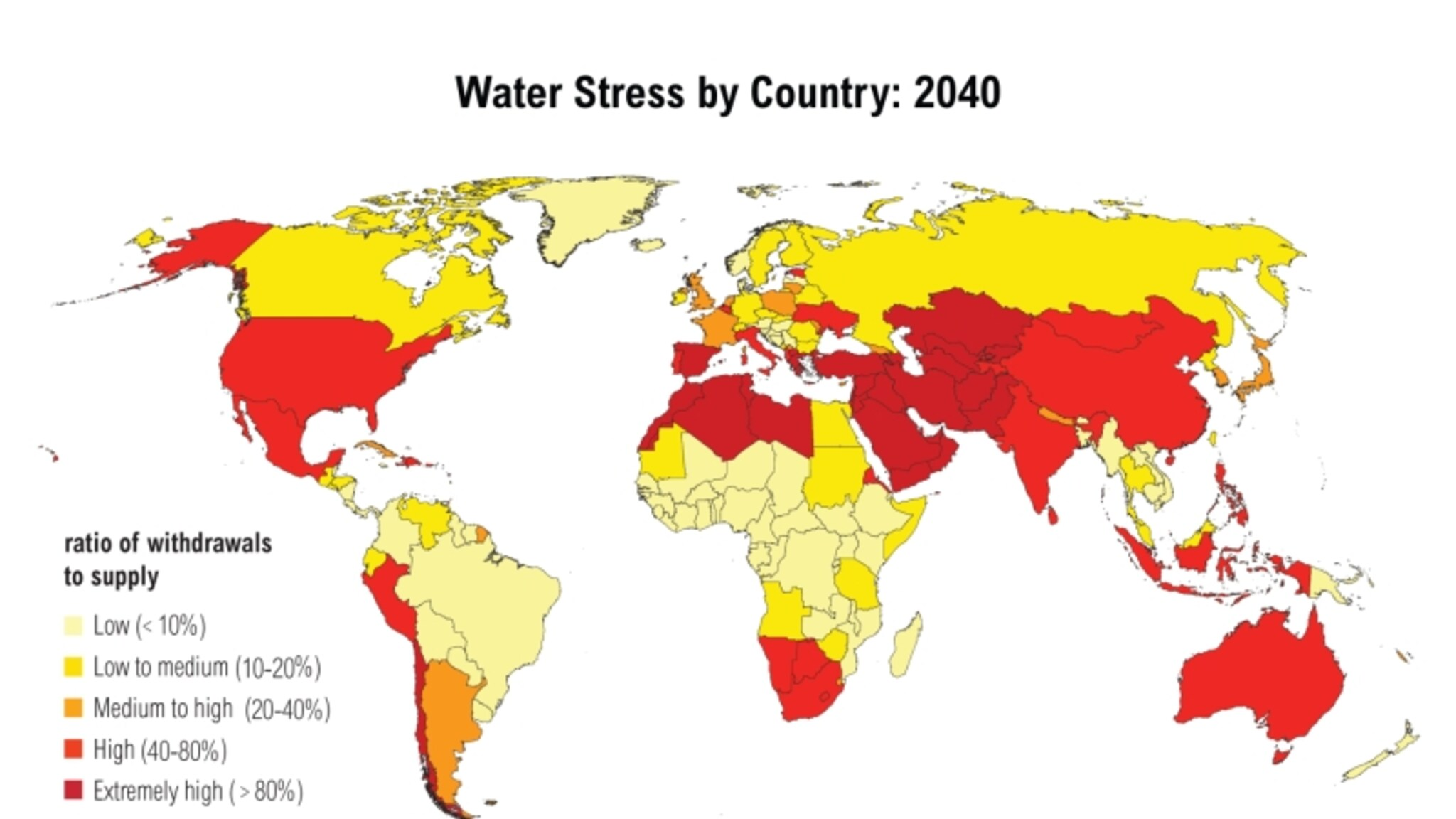 Alle vliegvelden, havens en grote wegen in de wereld (2016)
[Speaker Notes: Kaart met vliegvelden, havens en grote wegen in de wereld  geeft weer hoe “klein” de wereld eigenlijk is geworden, bijna alle delen van de wereld zijn toegankelijk.
Kaart met grote rivieren van de wereld  geeft de waterschaarste in de wereld aan. Gebruikt om de schaarste van grondstoffen, in dit geval water aan te tonen.]
Globalisatie op verschillende manieren in kaart gebracht?
Wat is er hier in kaart gebracht?
Wat is er hier in kaart gebracht?
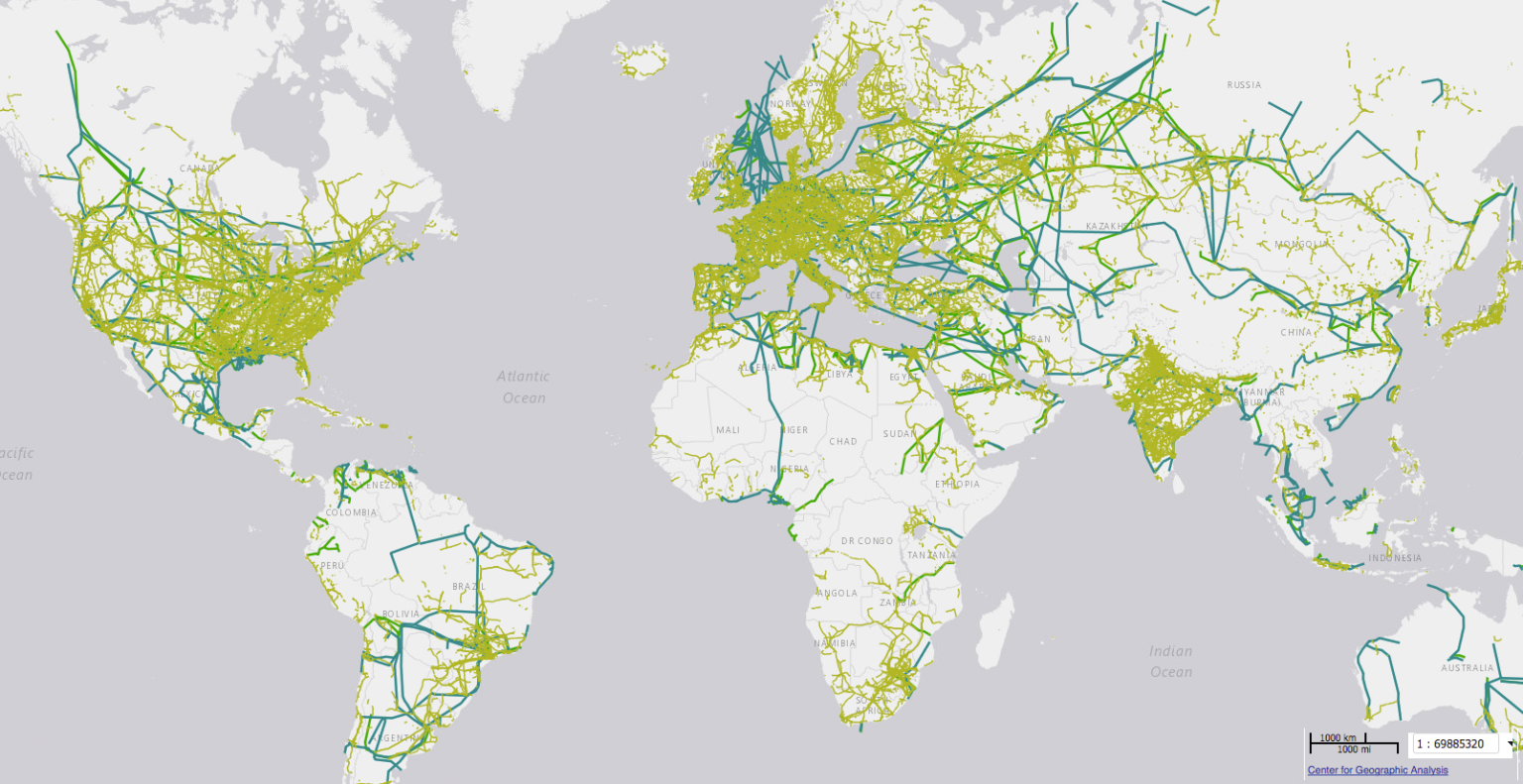 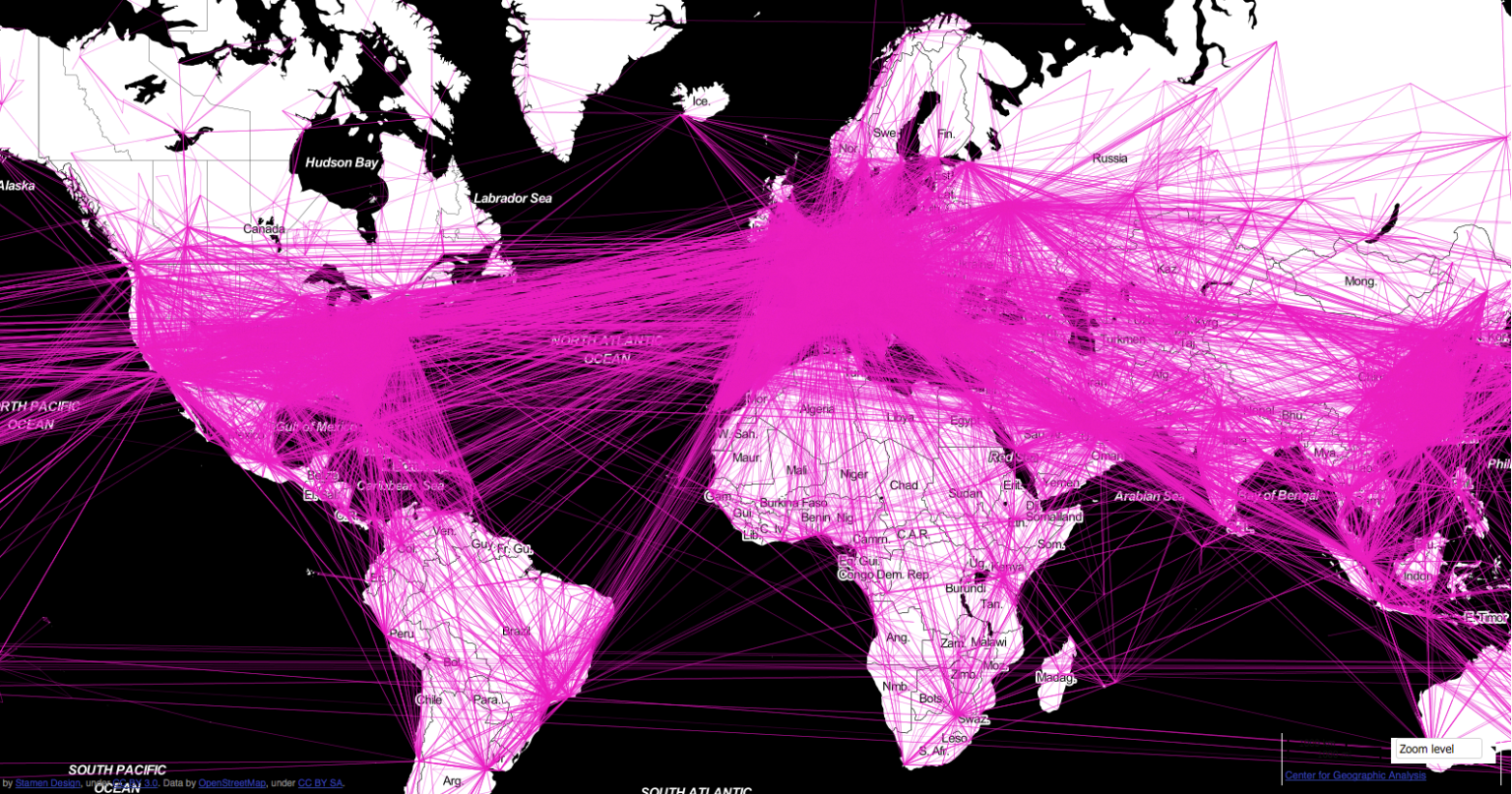 Alle vliegroutes in de wereld (2016)
Elektriciteitslijnen, olie en gasleidingen in de wereld (2016)
Globalisatie op verschillende manieren in kaart gebracht
Globalisering = het doorgaande proces van internationale uitwisseling van mensen, goederen, geld en informatie. 

Wat kun je zeggen over globalisering i.c.m. de kaart (30 Maart 2022) hiernaast getoond?

Neutrale landen = India, Saudi-Arabië, Brazilië, Zuid-Afrika etc.  willen profiteren van de neutraliteit door beide partijen te “bedienen”.

Landen als China, Belarus, Afghanistan etc. vooral tegen het Westen gericht of afhankelijk van Russische goederen, geld, mensen etc.
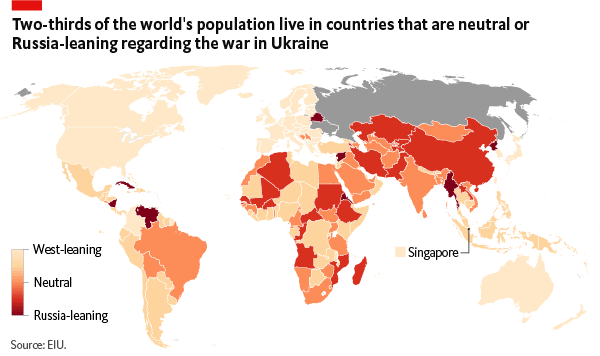 Sustainable Development Goals
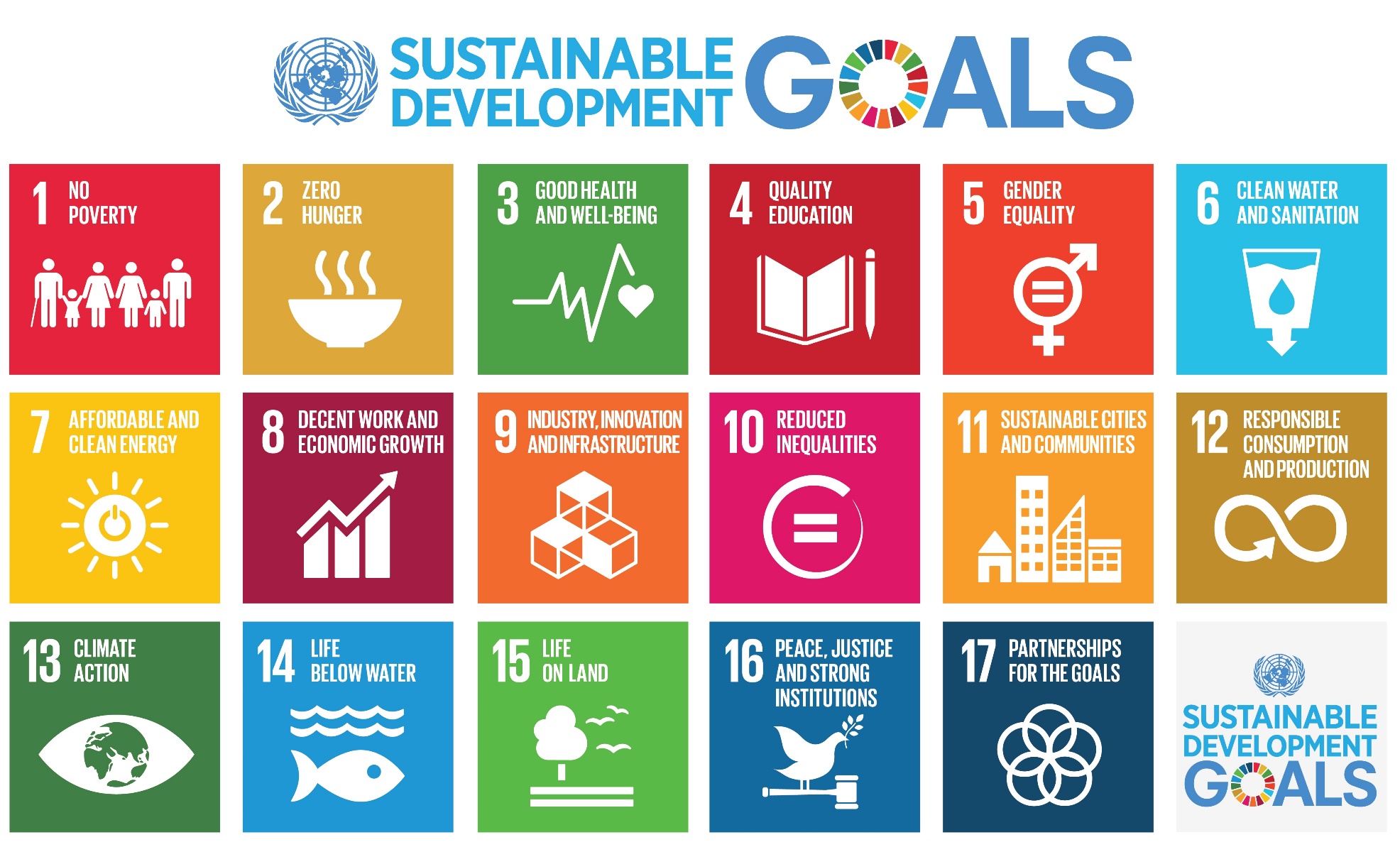 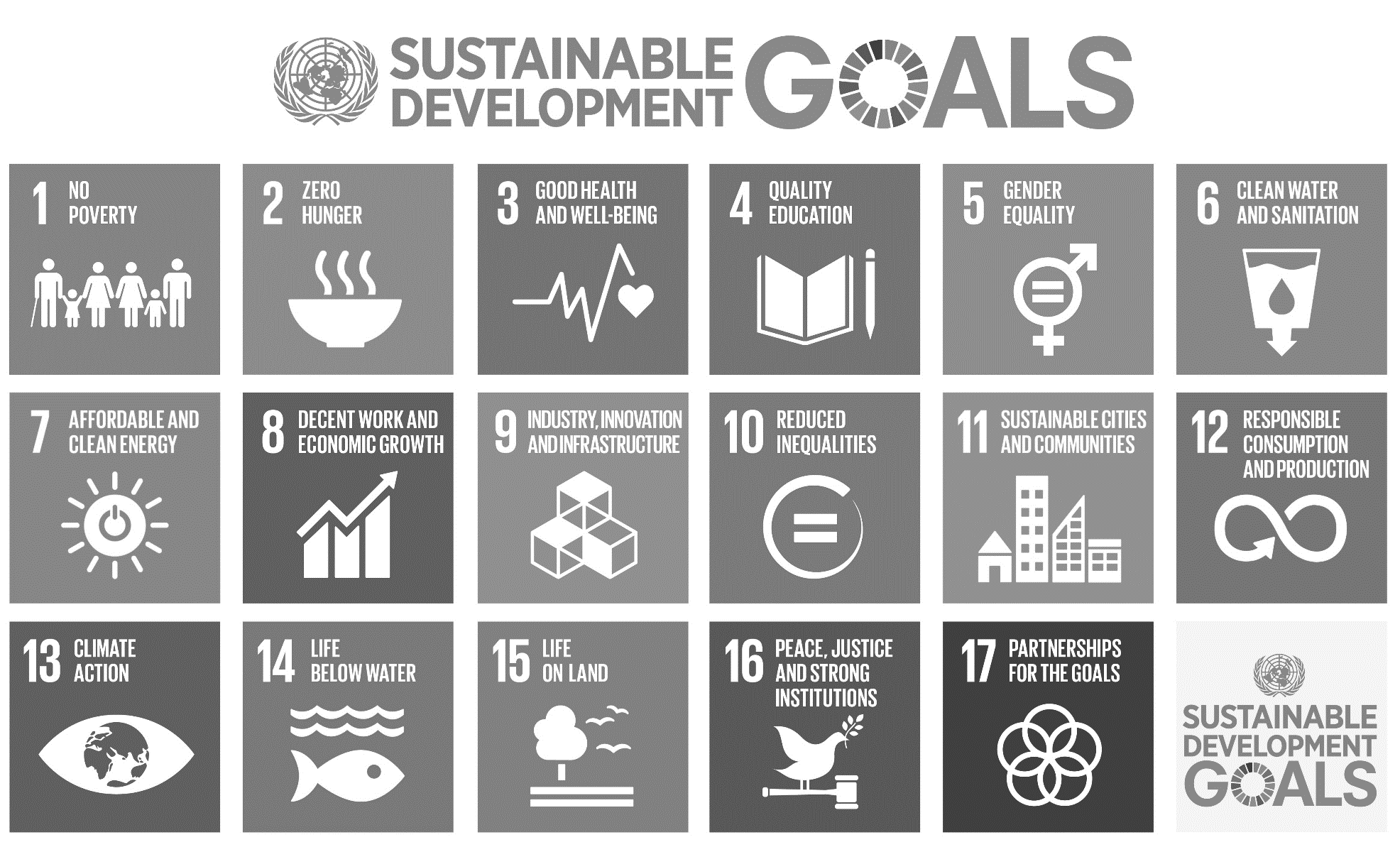 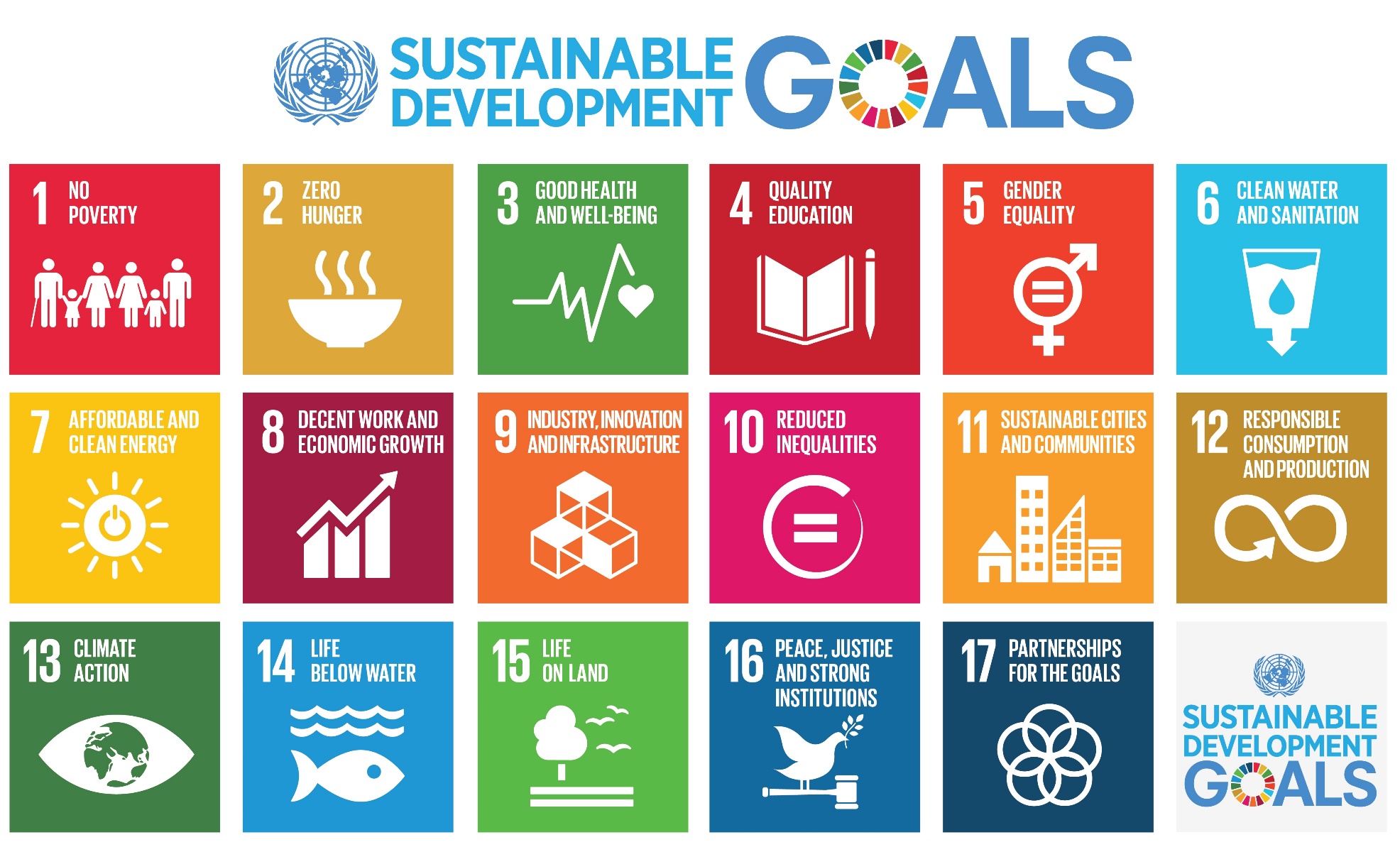 [Speaker Notes: Smart Cities zou een mogelijke innovatie kunnen zijn die nodig is voor het behalen voor SDG doel 11.]
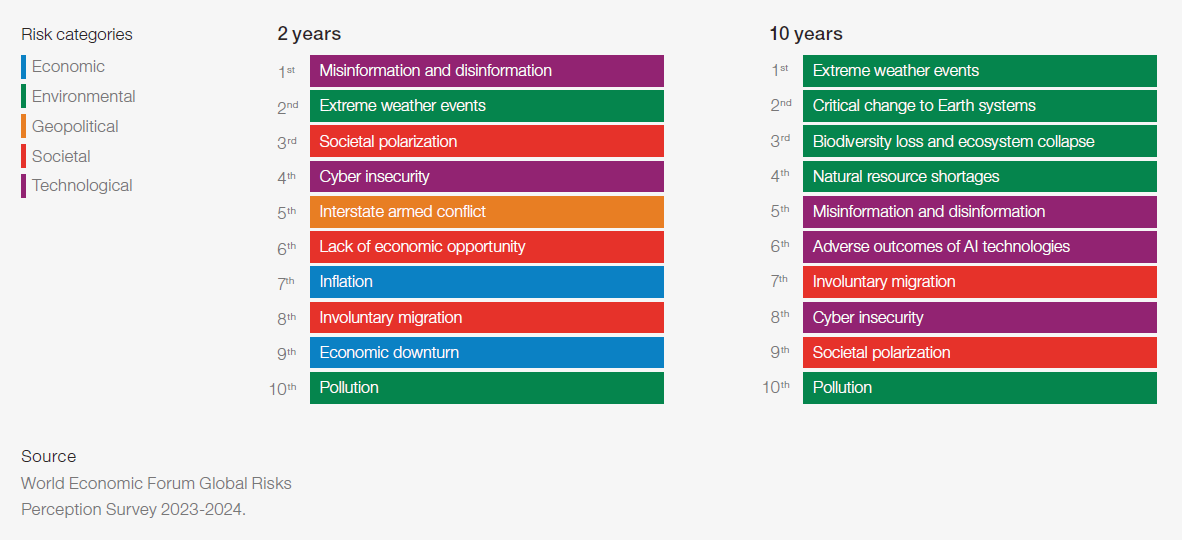 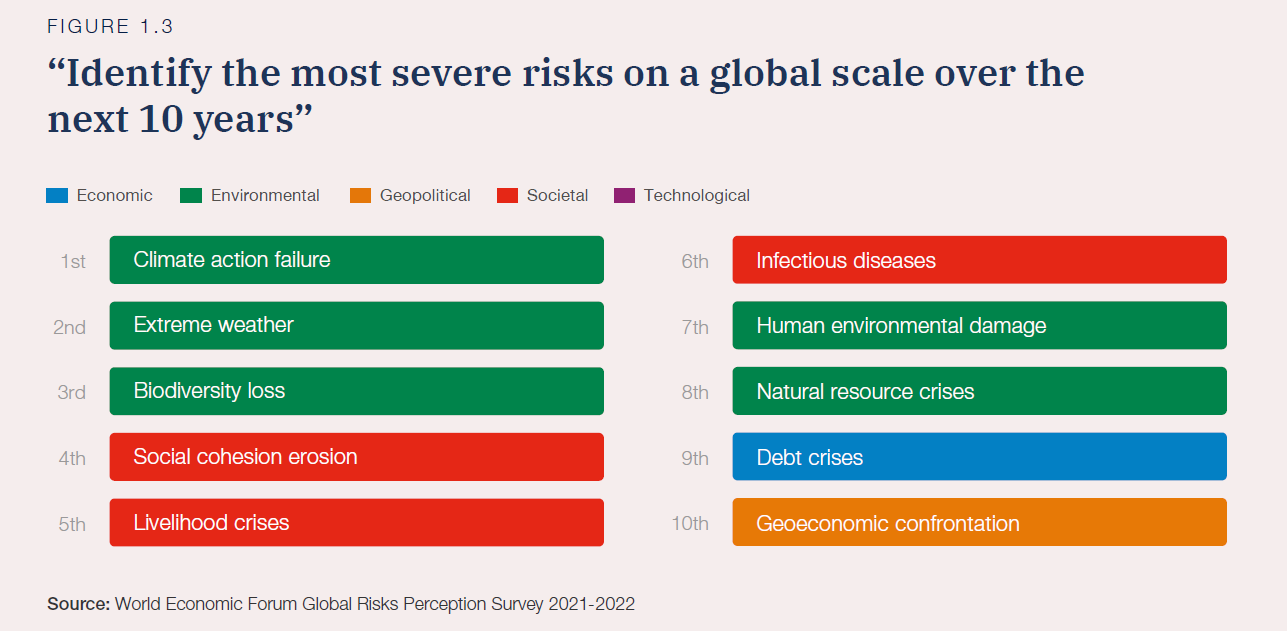 De grootste risico’s wereldwijd volgens een onderzoek in 2023-2024
De grootste risico’s wereldwijd volgens een onderzoek in 2021-2022
[Speaker Notes: Waar zitten mogelijke verschillen in tussen beide onderzoeken?
Oorlog Rusland – Oekraïne grootste boosdoener (niet alleen oorlog aan het front, ook steeds meer cyberaanvallen)
Als gevolg van oorlog inflatie
De afhankelijkheid van landen op het gebied van grondstoffen, door de oorlog goed zichtbaar (denk aan olie in Nederland en Duitsland aan het begin van de oorlog) 
Plannen niet gehaald in 2021 op het gebied van klimaat (onderzoeken wijzen uit meer uitstoot en sneller smelten van de ijskappen bijvoorbeeld)]
Macro-analyse
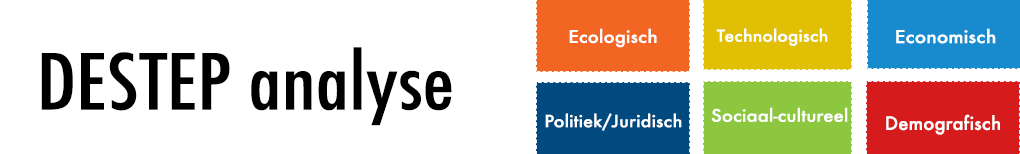 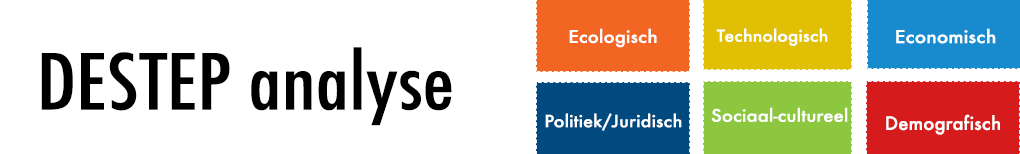 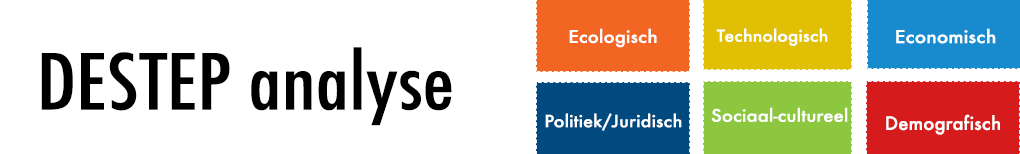 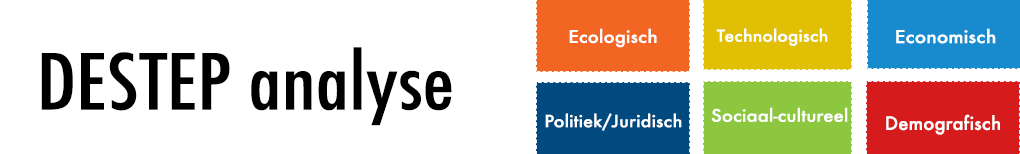 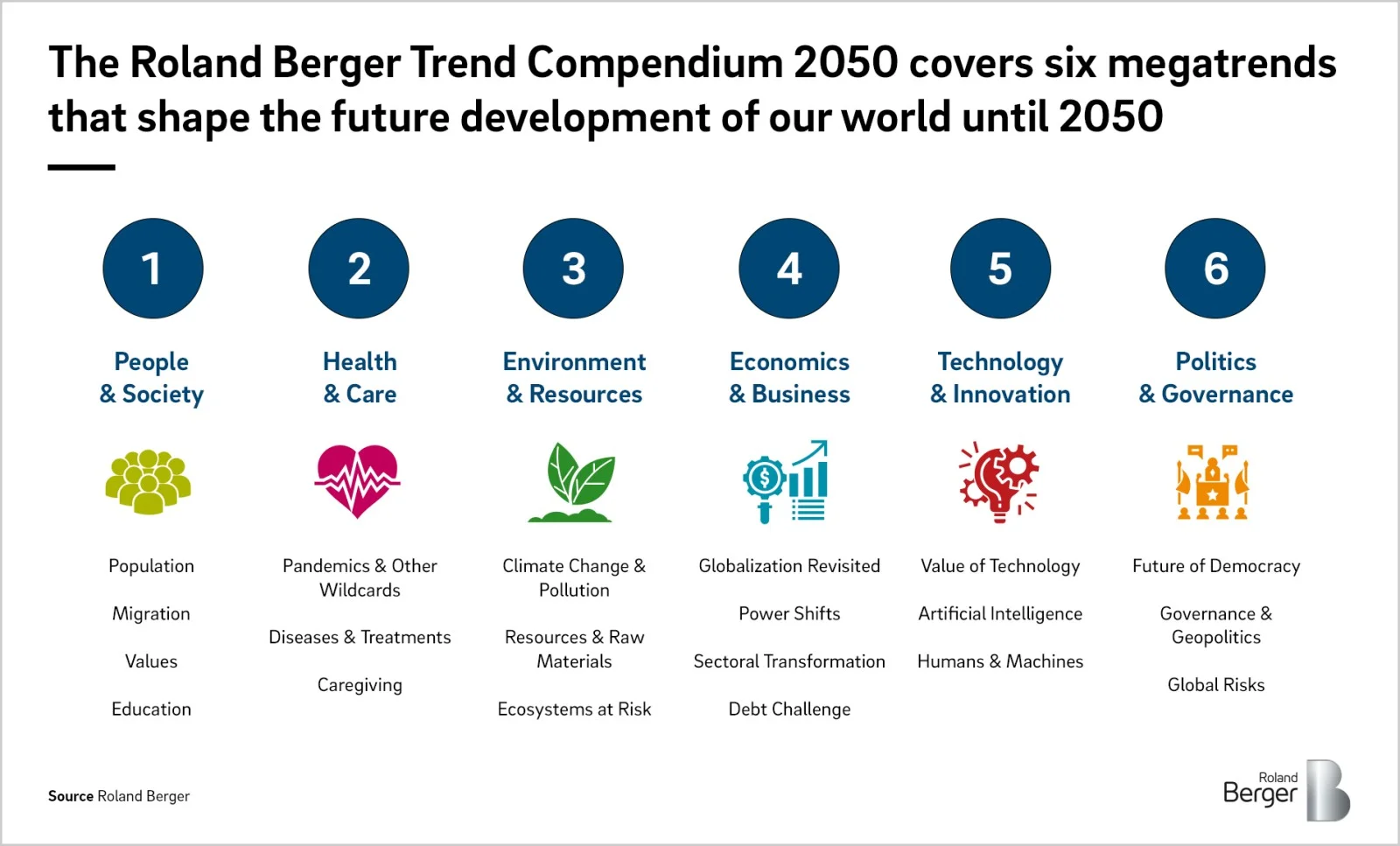 [Speaker Notes: https://www.rolandberger.com/en/Insights/Global-Topics/Trend-Compendium/]
Hoe meet je het succes van een land?
“NOT EVERYTHING THAT CAN BE COUNTED COUNTS, AND NOT EVERYTHING THAT COUNTS CAN BE COUNTED”
Albert Einstein
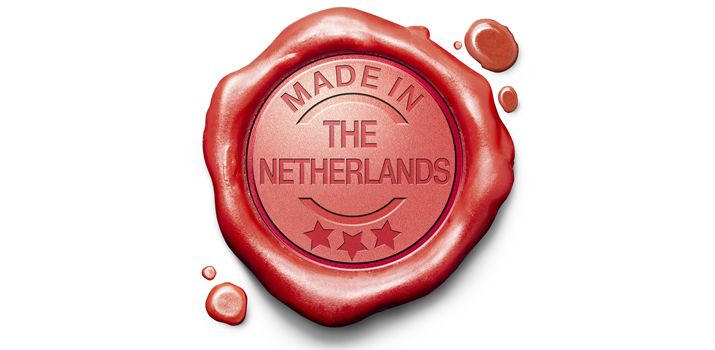 Hoe meet je het succes van een land?
Bruto nationaal product (BNP) of Gross Domestic Product (GDP) in het Engels

BNP = de toegevoegde waarde van alle goederen en diensten die in een bepaalde periode (meestal een jaar) door de bevolking van een bepaald land wordt geproduceerd.

In 2020 was de BNP van Nederland 990,583 miljoen dollar. Hiermee stond Nederland boven landen als Turkije, Argentinië en Thailand.
BNP in de wereld
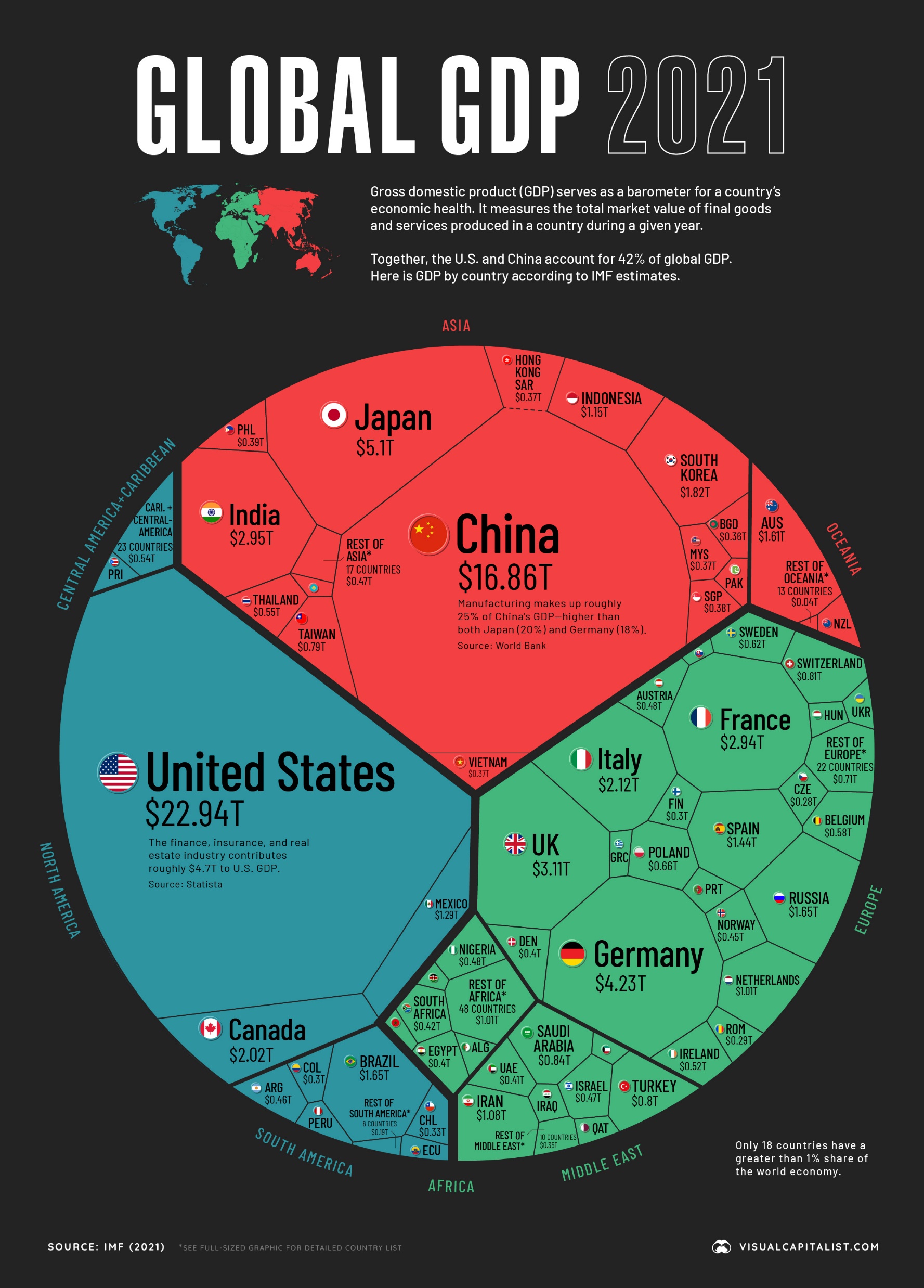 Op de afbeelding hiernaast zie je de BNP gevisualiseerd in de wereld.

Wat valt er allemaal op?
Meet het BNP echt de welvaart van een land?
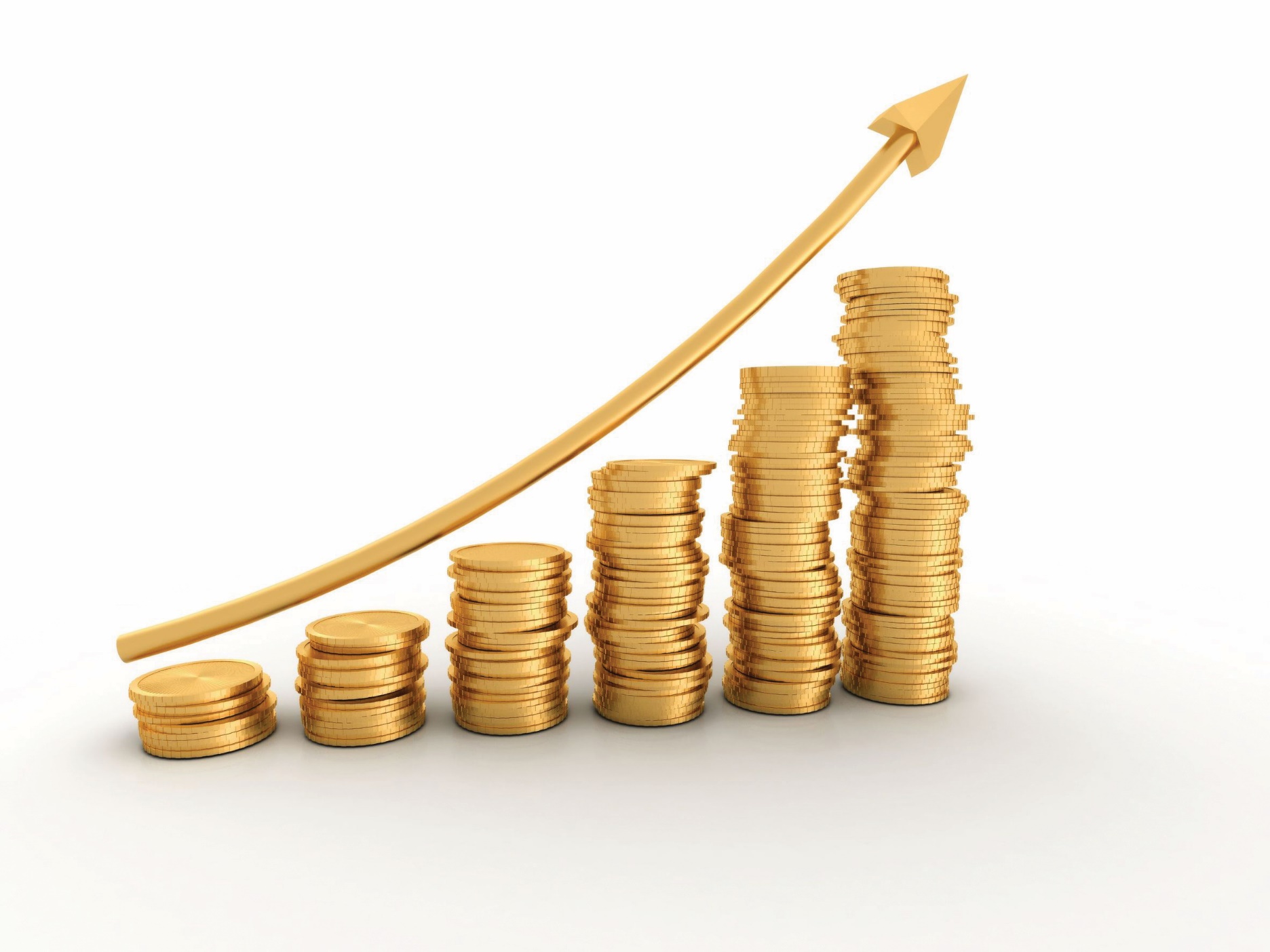 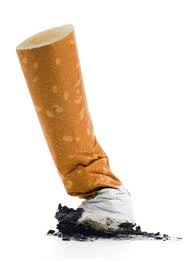 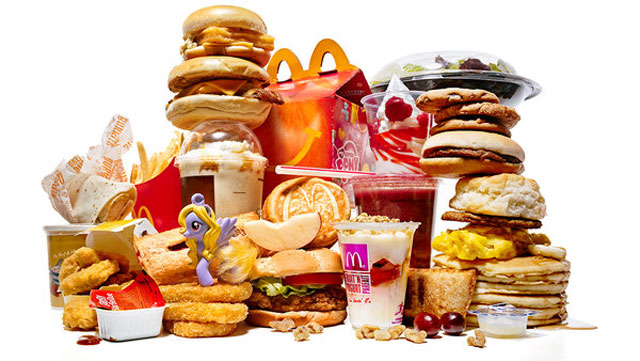 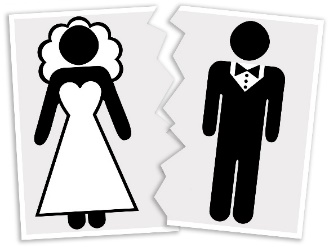 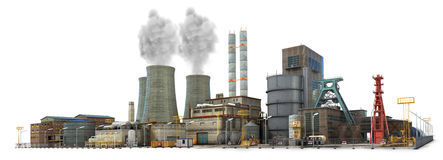 [Speaker Notes: https://www.volkskrant.nl/nieuws-achtergrond/waarom-een-stijgend-bbp-niet-zo-veel-zegt-over-onze-welvaart~b046e106/]
De 4e industriële revolutie
“WE LEVEN NIET IN EEN TIJDPERK VAN VERANDERING, 
MAAR IN EEN VERANDERING VAN TIJDPERK”

Jan Rotmans
Hoe meet je welvaart van een land?
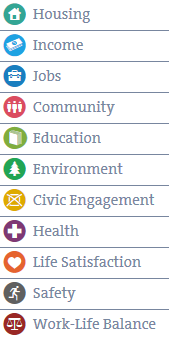 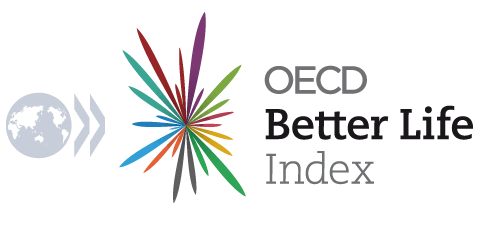 [Speaker Notes: http://www.oecdbetterlifeindex.org/countries/netherlands/]
De nieuwe wereldorde
Invloed Rusland is aan het afnemen door oorlog met Oekraïne en sancties van het Westen. China springt hier handig op in (zeggen neutraal te zijn)
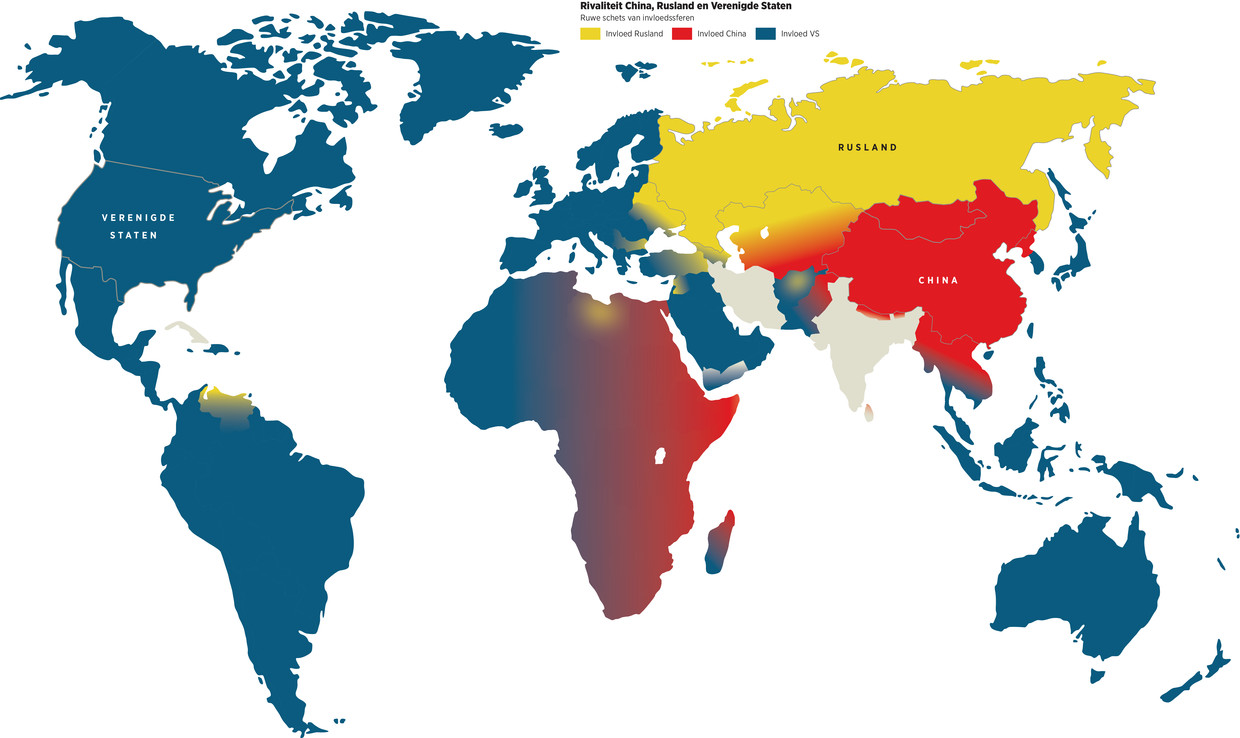 [Speaker Notes: https://www.trouw.nl/buitenland/het-koude-oorlog-denken-is-weer-helemaal-terug-en-europa-kijkt-verdeeld-toe~b6bf0ae9/?referrer=https%3A%2F%2Fwww.google.com%2F]
Propaganda van China
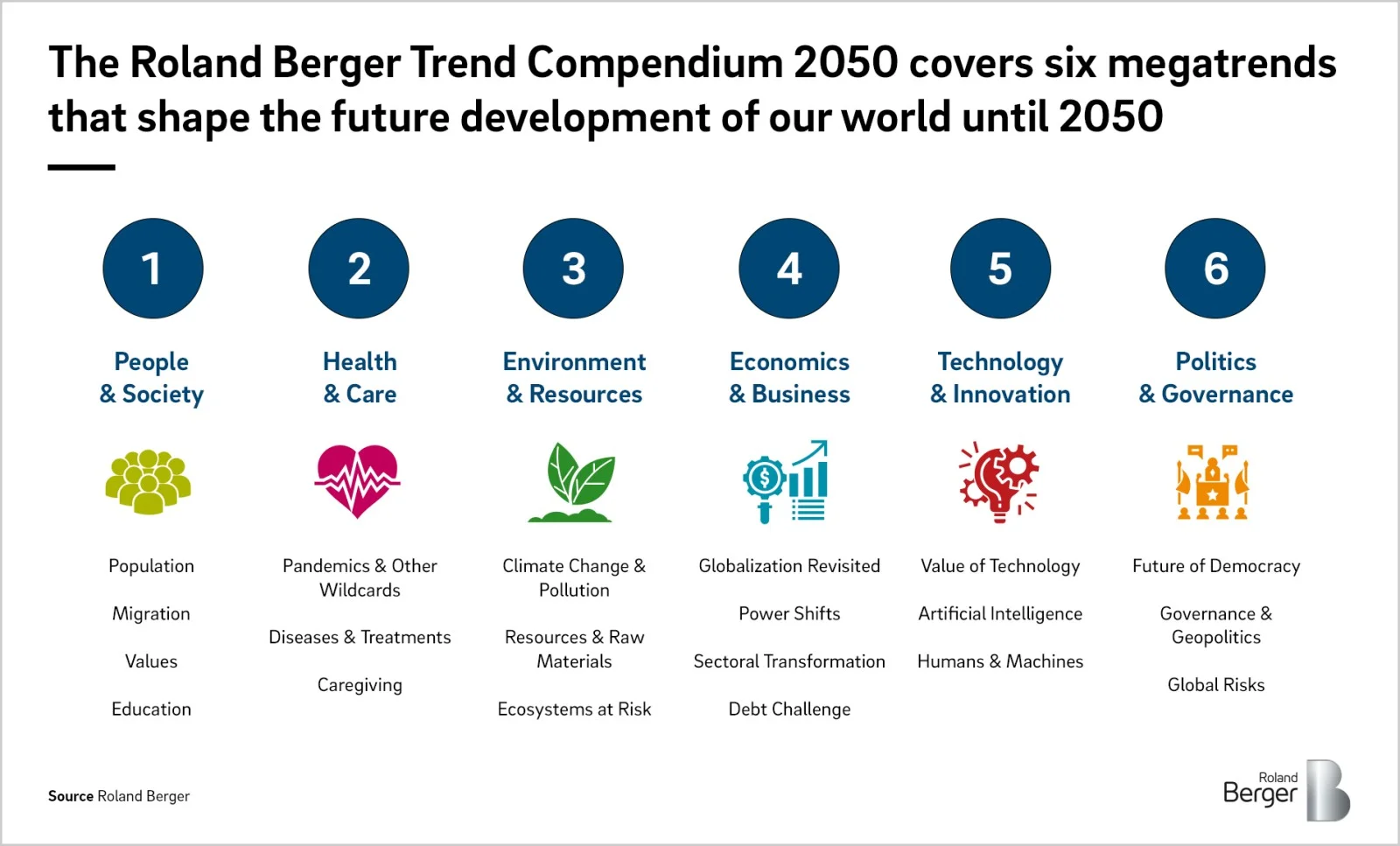 Globalisatie herzien
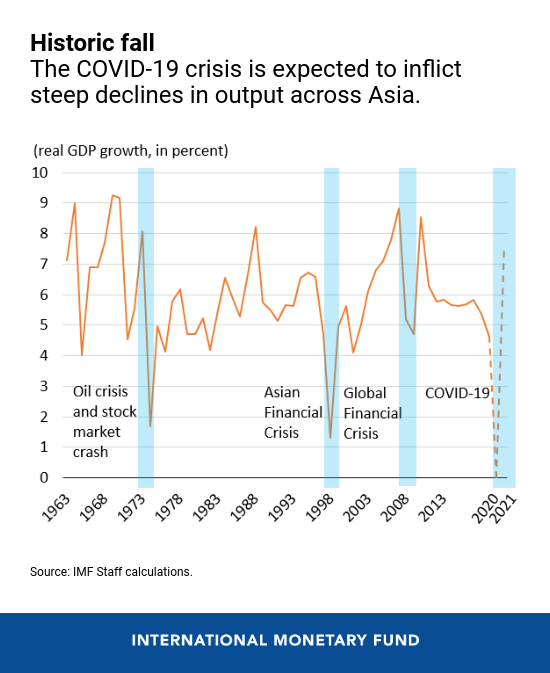 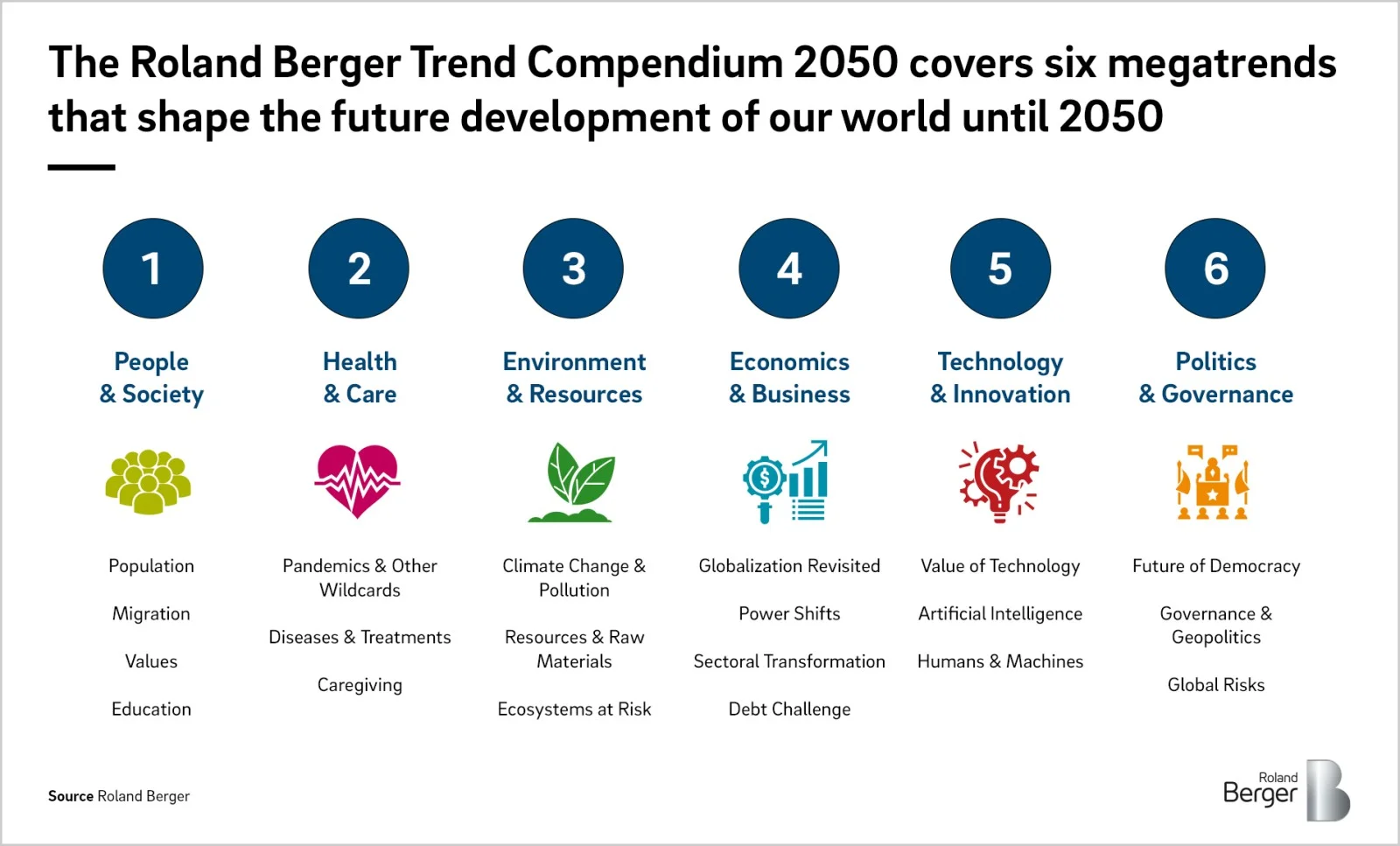 Globalisatie van de toekomst
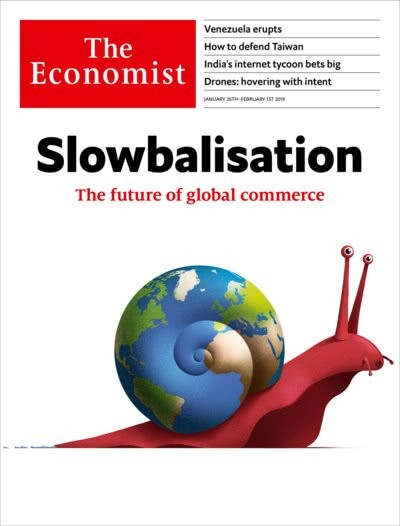 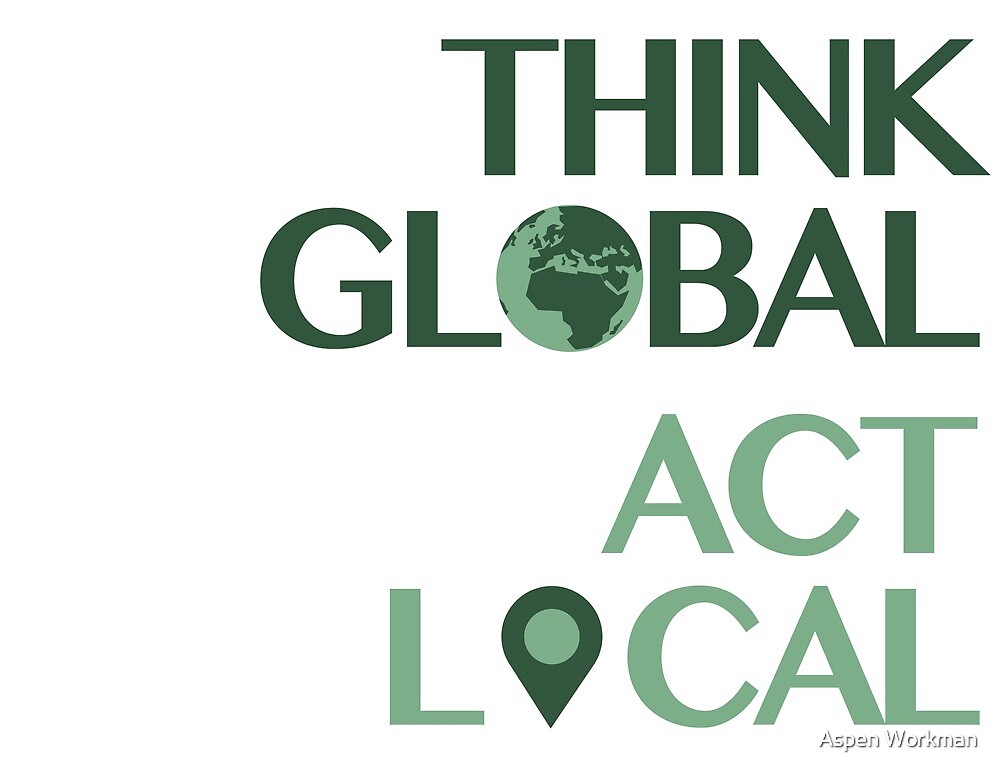 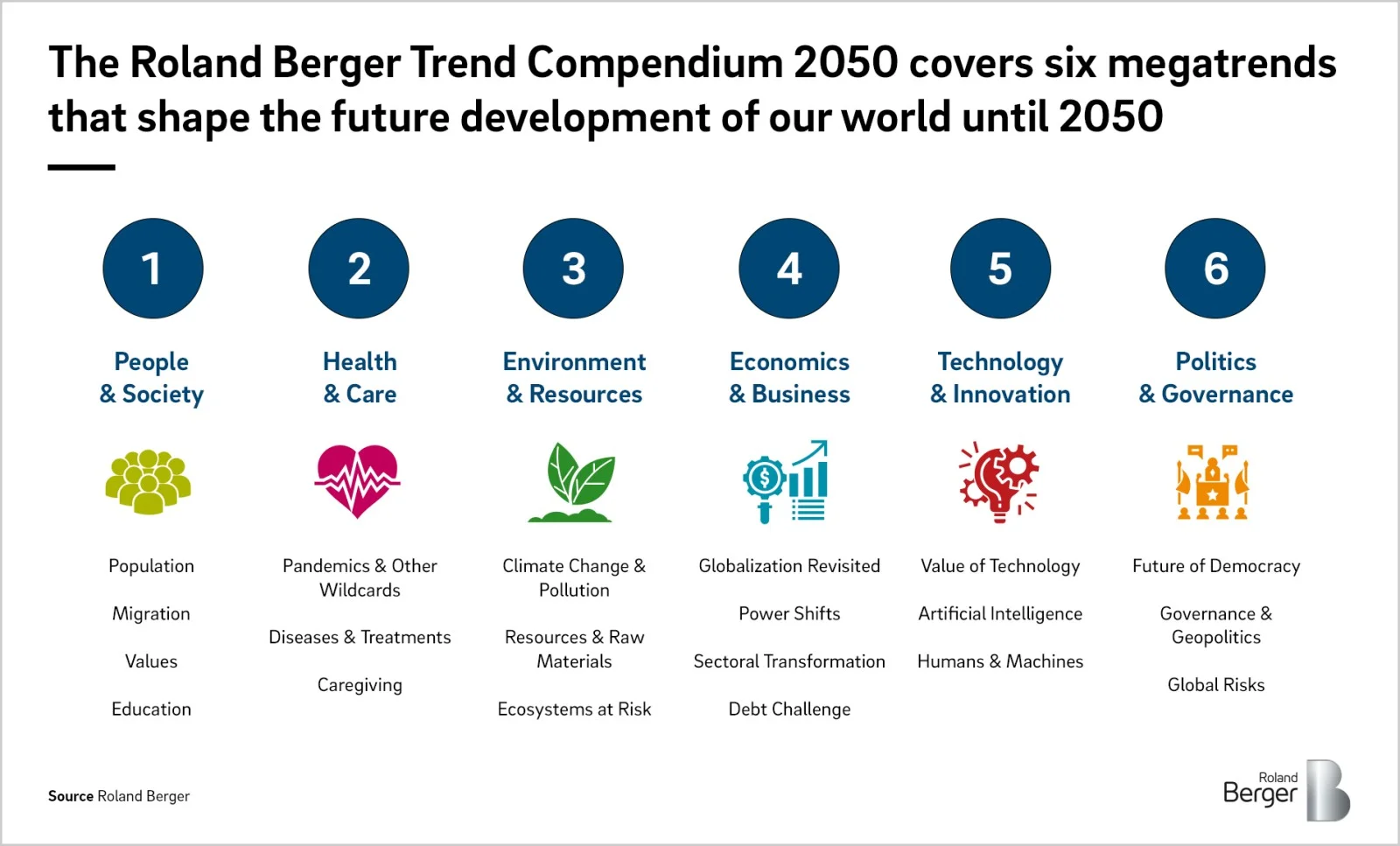 Made in China 2025
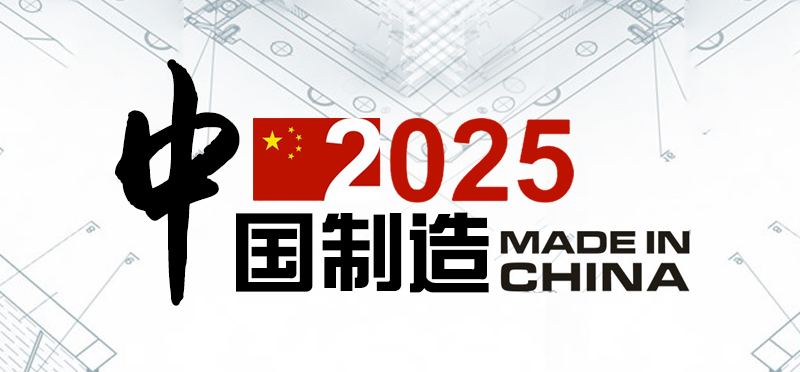 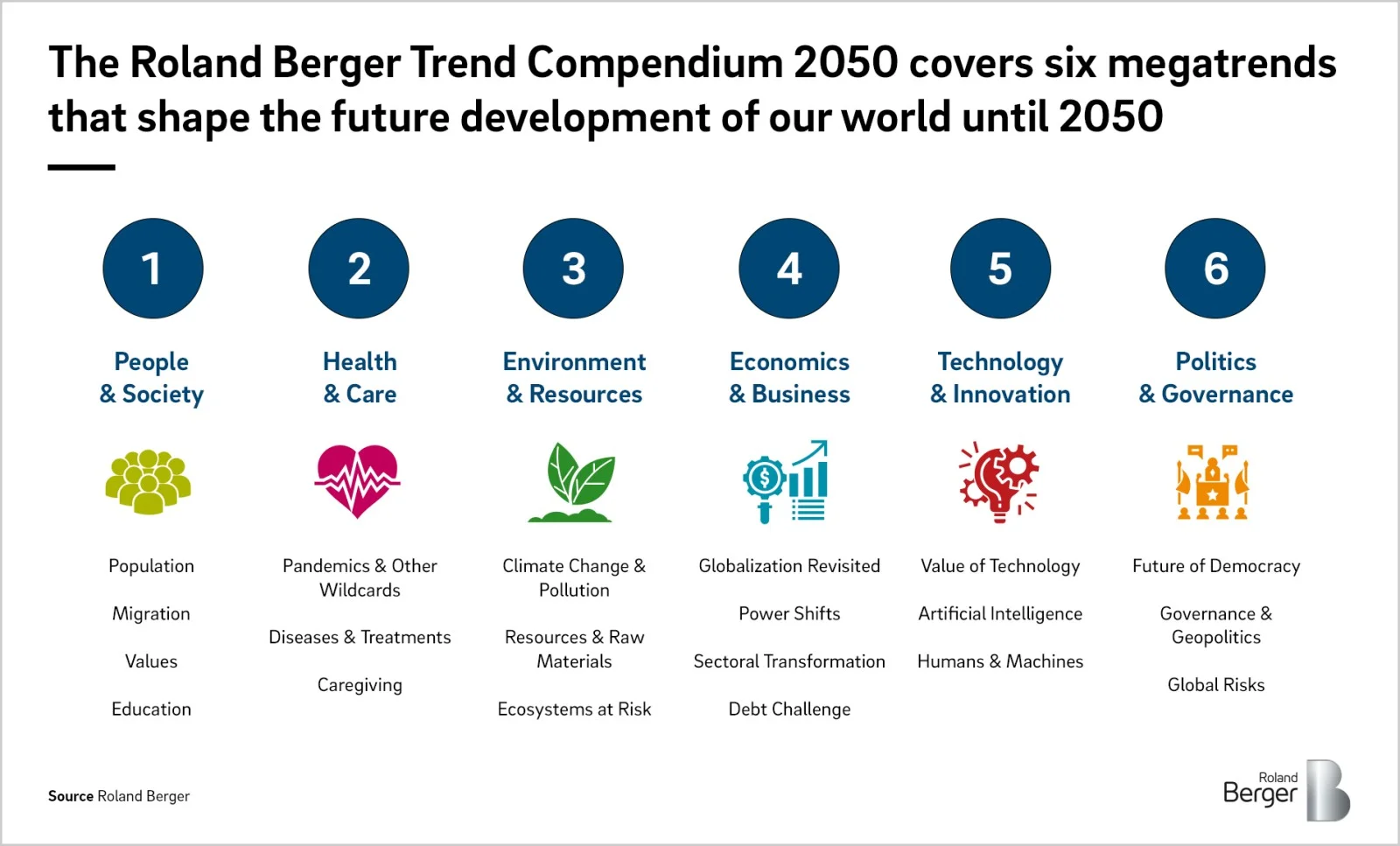 Regional Comprehensive Economic Partnership (RCEP)
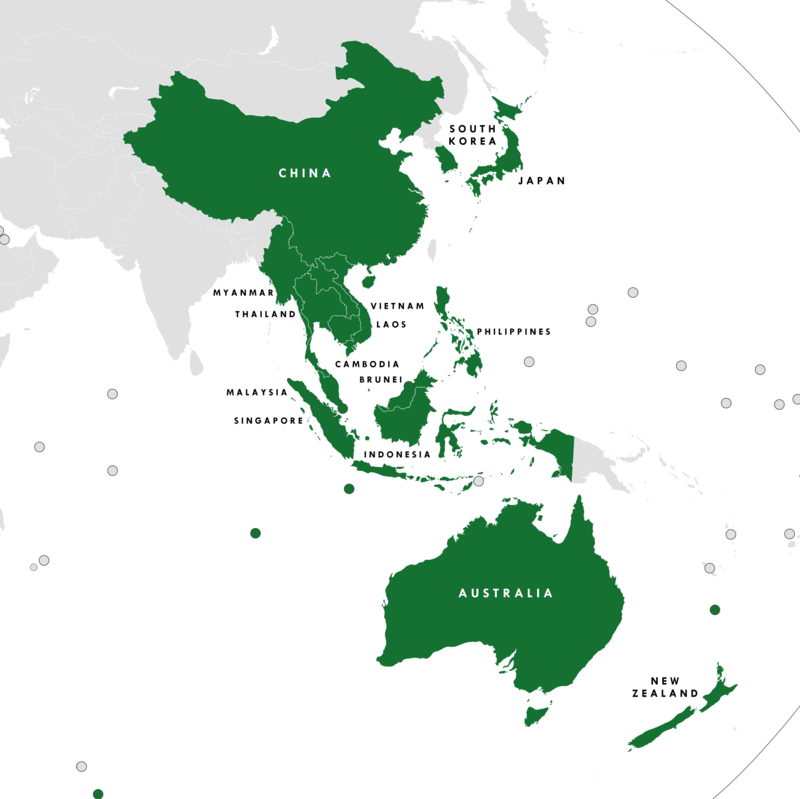 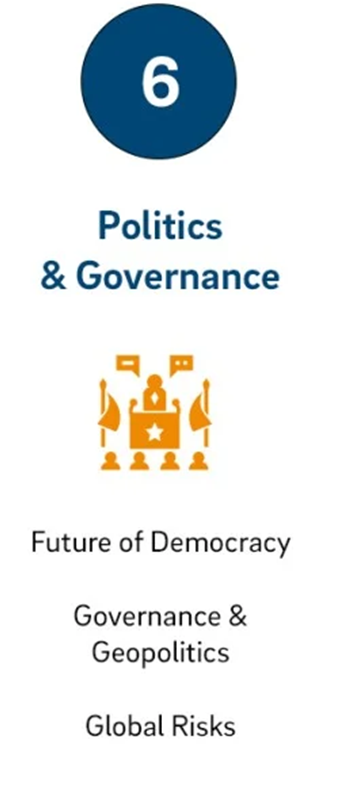 Toekomst van democratie
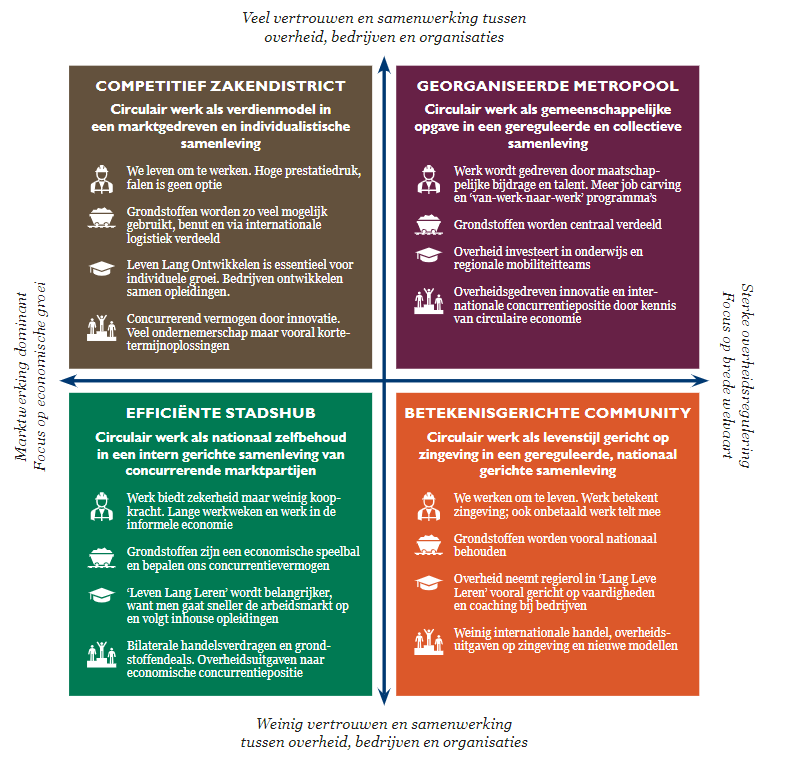